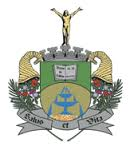 PREFEITURA MUNICIPAL DE POÇOS DE CALDAS
SECRETARIA MUNICIPAL DE SAÚDE
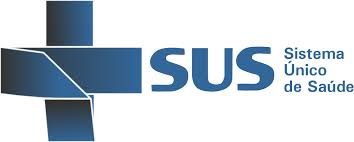 Relatório do 
2º Quadrimestre 2023 
Maio, Junho, Julho e Agosto
Em atendimento à legislação do Sistema Único de Saúde/SUS - LC 141/2012. 
Lei de Responsabilidade Fiscal LRF 101/2000 
Apresentação desenvolvida pelo Controle e Avaliação 
Dr. CARLOS EDUARDO VENTURELLI MOSCONI
SECRETÁRIO DE SAÚDE
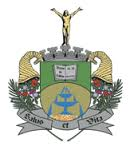 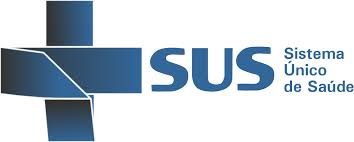 LEI COMPLEMENTAR 141/2012 – ARTIGO 36:
I – Montante e fonte dos recursos aplicados no período;

II – Auditorias realizadas ou em fase de execução no período e suas recomendações e determinações;

III – Oferta e produção de serviços públicos na rede assistencial própria, contratada e conveniada, cotejando esses dados com os indicadores de saúde da população em seu âmbito de atuação;
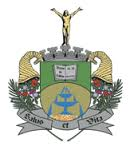 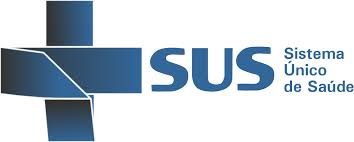 OFERTA E PRODUÇÃO DE SERVIÇOS PÚBLICOS NA REDE ASSISTENCIAL PRÓPRIA,CONTRATADA E CONVENIADA
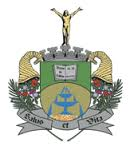 Atenção Básica
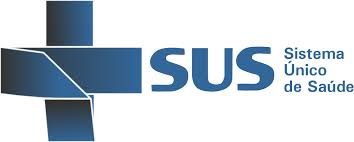 ATENDIMENTO ESF
Produção Ambulatorial - Rede Especializada (Própria)
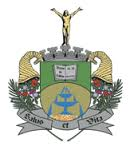 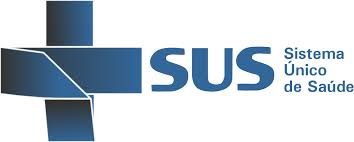 Produção Ambulatorial
Rede Contratada
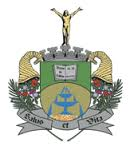 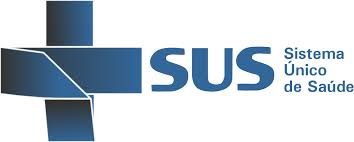 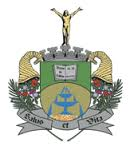 Medicina Social



Suplementos / Dietas (usuários atendidos) .…….. 1.855  

Fraldas (usuários atendidos) ………………...…..   1.276       

Fraldas (produtos dispensados – pcte)……….….   3.744
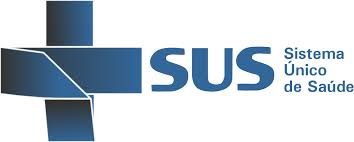 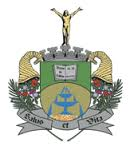 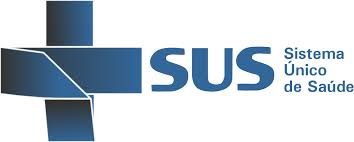 SENTENÇAS JUDICIAIS
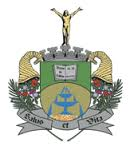 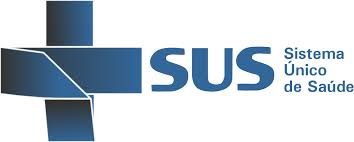 CEREST-CENTRO DE  REFERÊNCIA À SAÚDE DO TRABALHADOR
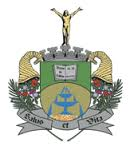 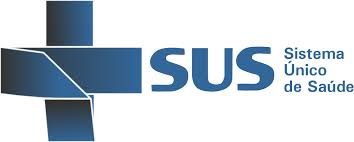 SERVIÇO DE ATENÇÃO DOMICILIAR/SAD
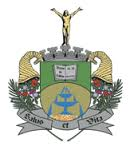 SERVIÇO DE ATENDIMENTO DE URGÊNCIA
 E EMERGÊNCIA
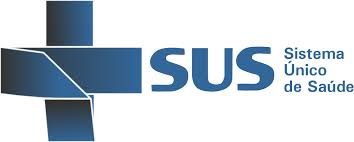 UPA 

- FORAM REALIZADOS 84.732 ATENDIMENTOS, sendo:
58.514 adultos atendidos;
12.896 crianças atendidas;
130 pacientes atendidos no Ambulatório de Síndrome Gripal;
372 pacientes atendidos na Sala Vermelha;
12.491 exames de raio-x realizados;
329 ultrassons realizados;
HOSPITAL MUNICIPAL MARGARITA MORALES

 – FORAM REALIZADOS 37.288 ATENDIMENTOS, sendo:
17.413 adultos atendidos;
4.307 crianças atendidas;
8.091 ambulatório síndrome gripal;
7.477 Raio-x realizados.
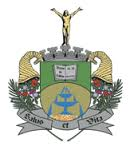 CENTRO DE ATENDIMENTO ESPECIALIZADO
DA SAÚDE DA MULHER
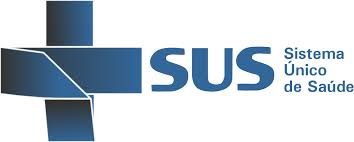 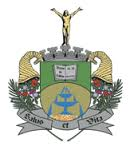 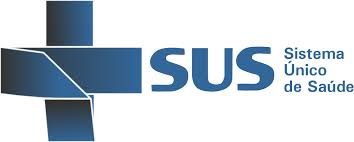 CENTRO DE REFERÊNCIA EM CUIDADOS
TRANSESPECÍFICOS – AMBULATÓRIO TRANS
REALIZADOS 634 ATENDIMENTOS, DESTES:

456 consultas;
90 atendimentos com a equipe de enfermagem;
2 busca ativa por pacientes;
procedimentos ambulatoriais;
0 atendimentos realizados via telefone e whatsapp.

ATIVIDADES: 
24 reuniões realizadas com a equipe e grupo de pacientes;
5 matriciamento;
7 visitas técnicas realizadas por acadêmicos de Faculdades e seus Representantes – Coletivos LGBT+;
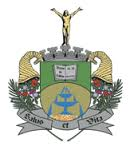 Atendimentos dos Hospitais 
Conveniados com o SUS
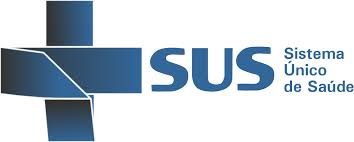 Santa Casa
     Internações – 2.874
    Produção Ambulatorial – R$ 7.241.399,35

Santa Lúcia
       Internações – 1.514
    Produção Ambulatorial – R$ 7.173.446,10
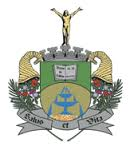 Vigilância em Saúde
   Vigilância Epidemiológica
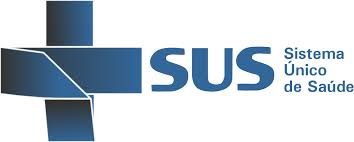 SINAN (Sistema de Informação de Agravo de Notificação): 939 agravos notificados e acompanhados por esta vigilância.
   SIM (Sistema de Mortalidade): Ocorreram 625 óbitos no município dos quais:    468 são residentes, 10 fetais, 10 infantis, 04 mulher em idade fértil ,92 com       causa indeterminada.
MDDA (Monitoramento das doenças diarreicas agudas): 2.048 casos notificados através das unidades sentinelas para o monitoramento.
RCBP (Registro de Câncer de Base Populacional): Não houve coleta de dados, somente atualização do sistema.
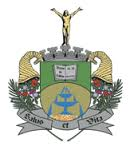 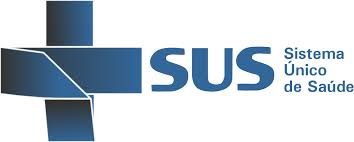 Vigilância em Saúde
Vigilância Sanitária:



Realizadas 374 inspeções sanitárias em estabelecimentos de saúde, higiene e alimentos;


Liberados 289 alvarás sanitários;
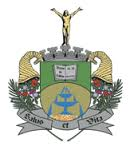 Vigilância em Saúde
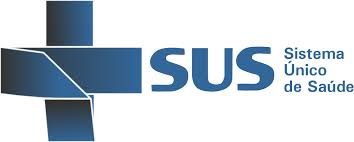 Vigilância Ambiental:

Realizadas 118.052 visitas domiciliares, para eliminação de criadouros do mosquito Aedes Aegypti, e tratamento químico, quando necessário;

Realizadas 273 visitas em pontos estratégicos;

Realizadas 7.677 supervisões de campo de visitas domiciliares pelos Agentes de Combate às Endemias;

Realização da vacinação Antirrábica de Cães e Gatos, com um total de 1.659 animais vacinados .
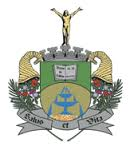 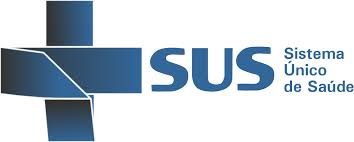 INDICADORES DE SAÚDE DA        POPULAÇÃO PASSÍVEIS DE                    MONITORAMENTO
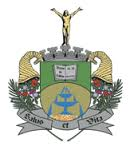 INDICADORES PASSÍVEIS DE MONITORAMENTO QUADRIMESTRAL
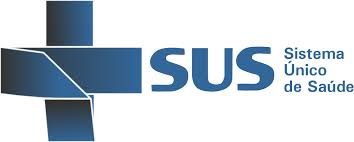 FONTE: Vigilância Epidemiológica. SMS. Poços de Caldas
* Conforme Caderno de Diretrizes, Objetivos , Metas e Indicadores 2013-2015, MS, Brasília – DF, 2015.
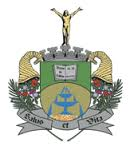 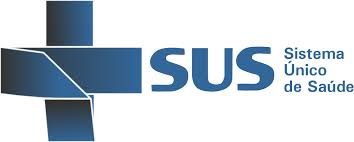 FREQUÊNCIA DE NASCIDOS VIVOS EM POÇOS DE CALDAS - 2º QUADRIMESTRE DE 2023
NASCIDOS VIVOS – RESIDENTES
Total: 557 nascidos vivos no 2º quadrimestre de 2023
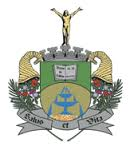 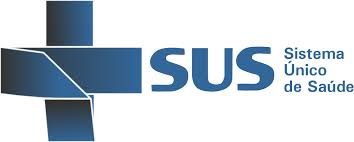 AUDITORIAS REALIZADAS OU EM FASE DE EXECUÇÃO NO PERÍODO E SUAS RECOMENDAÇÕES E DETERMINAÇÕES
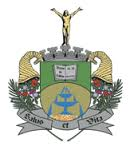 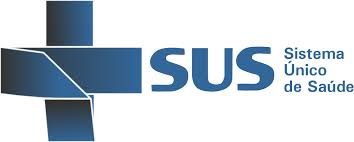 AUDITORIAS
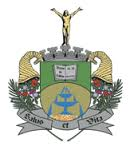 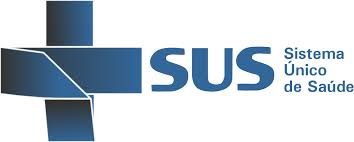 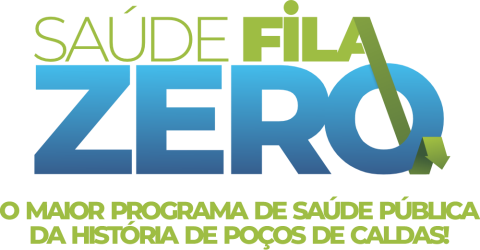 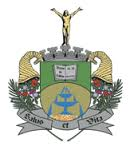 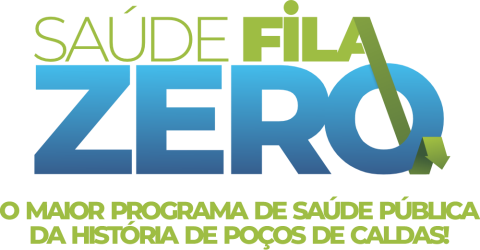 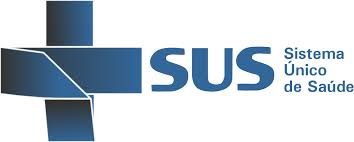 Todos os procedimentos represados até Dezembro de 2022 serão realizados durante o ano de 2023, colocando em dia o acúmulo de demanda gerado pela pandemia. 


Serão mais de 50 mil procedimentos, entre consultas, exames e cirurgias!


Desde seu início já foram realizados 51.303 procedimentos entre consultas, exames e cirurgias.
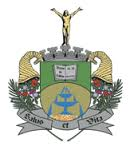 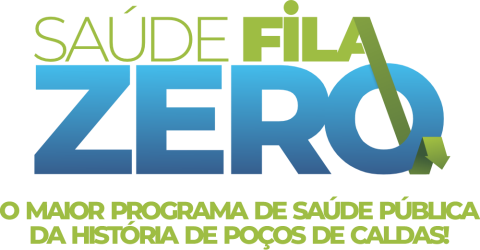 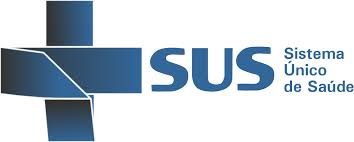 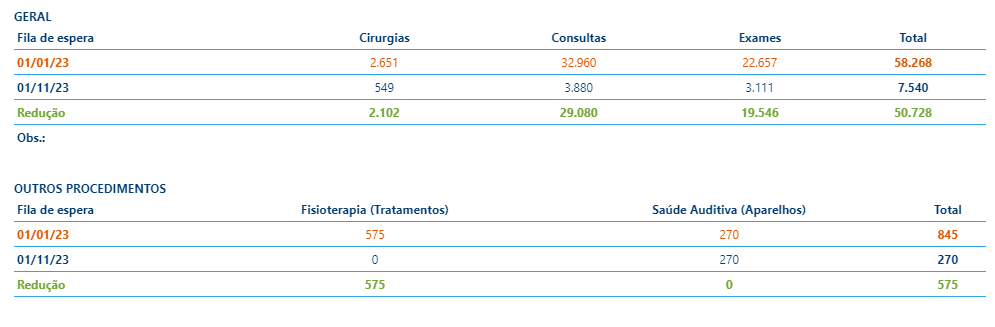 FONTE:https://pocosdecaldas.mg.gov.br/filazero/
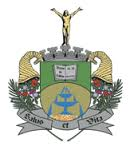 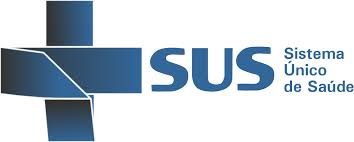 MONTANTE E FONTE DE RECURSOS APLICADOS E REPASSADOS NO PERÍODO
Maio, Junho, Julho e Agosto/2023
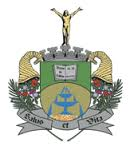 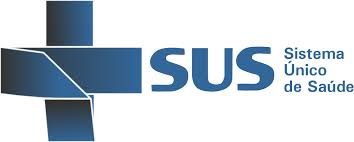 MONTANTE E FONTE DE RECURSOS REPASSADOS NO PERÍODO
- ORÇAMENTO TOTAL 
Secretaria de Saúde, para o exercício de 2023, foi definido pela Lei   Ordinária nº 9.666/2023:  R$ 385.286.227,00

- RECEITA TOTAL  
Recursos  vinculados
 
Governo Federal      R$  45.357.403,80
Governo Estadual    R$  7.435.222,38
Emendas Parlamentares R$ 2.253.354,50
Recursos Próprios    R$ 65.476.546,36
Impostos 
Outras receitas municipais.

                                   Fonte : Sonner e SIOPS
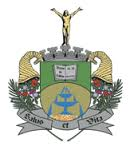 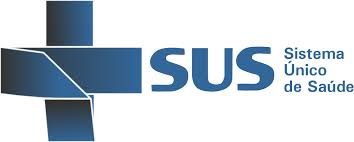 MONTANTE E FONTE DE RECURSOS     REPASSADOS NO PERÍODO
Recursos financeiros transferidos fundo a fundo pela União e Estado  –  Lei Complementar Nº 141/2012 e Portaria N.3.992/GM/2017
Fonte: Sonner e SIOPS
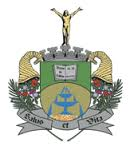 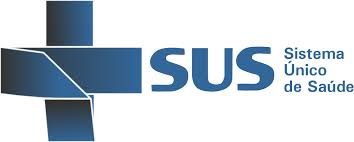 MONTANTE E FONTE DE RECURSOS REPASSADOS E APLICADOS
TOTAL DAS RECEITAS SUS R$ 120.522.527,04
     (Recursos da União, Estado e Município).
TOTAL DAS DESPESAS SUS
- EMPENHADA   R$ 99.212.306,68
- LIQUIDADA      R$    129.362.826,27
- PAGA               R$    127.257.450,23
Fonte: Sonner e SIOPS
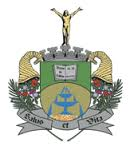 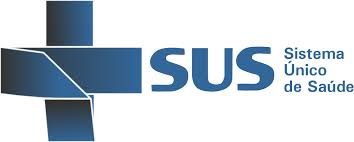 MUITO OBRIGADO!